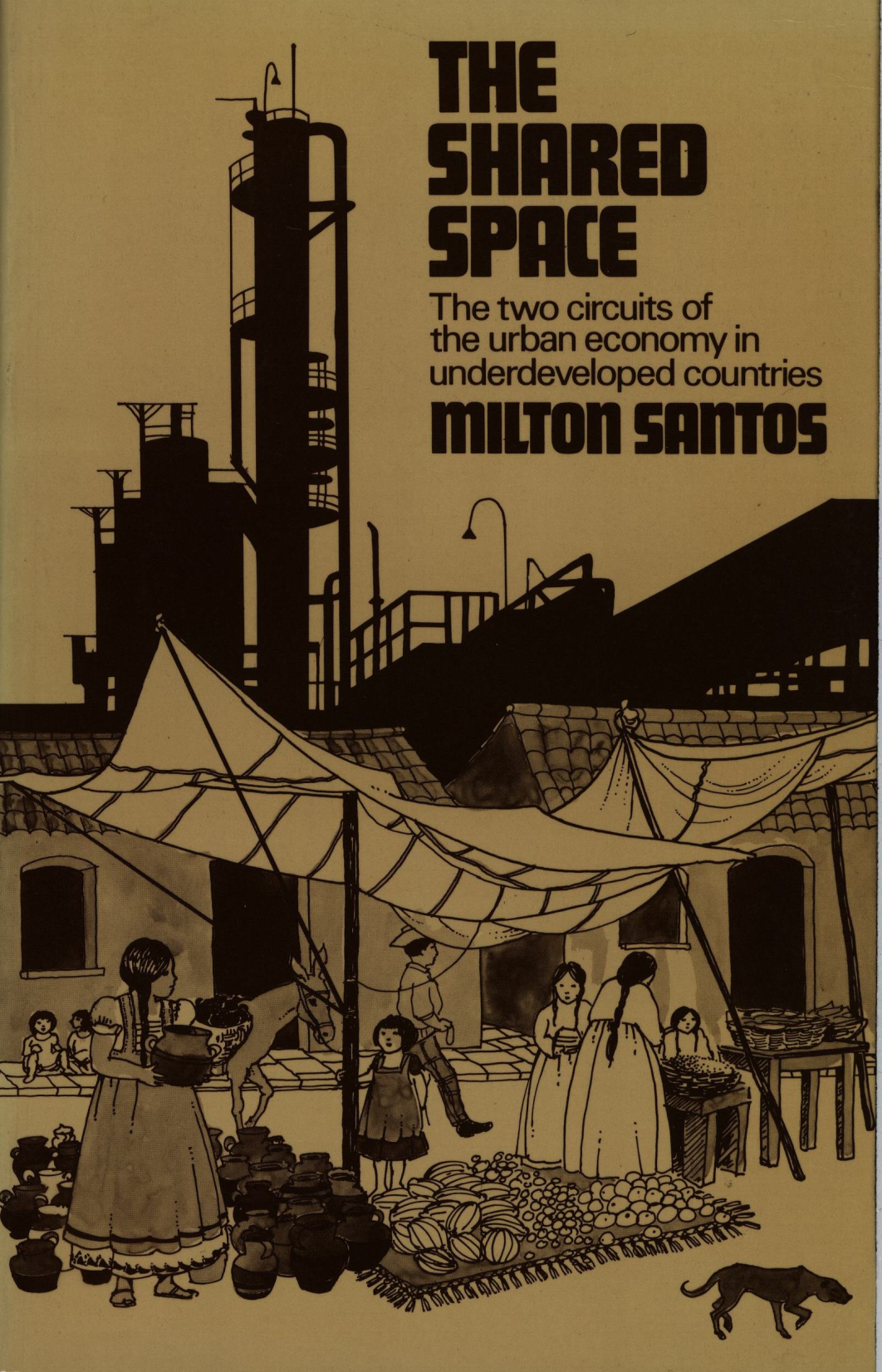 TUL560 reading: presentation by JON HENNING
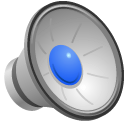 Upper circuit /“modern circuit”
Lower circuit
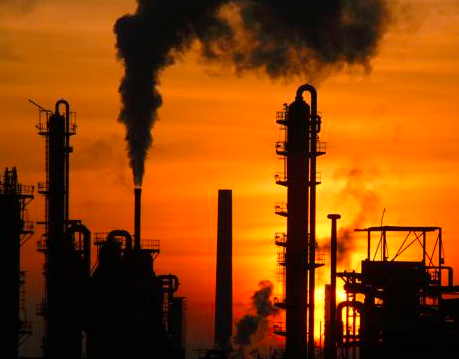 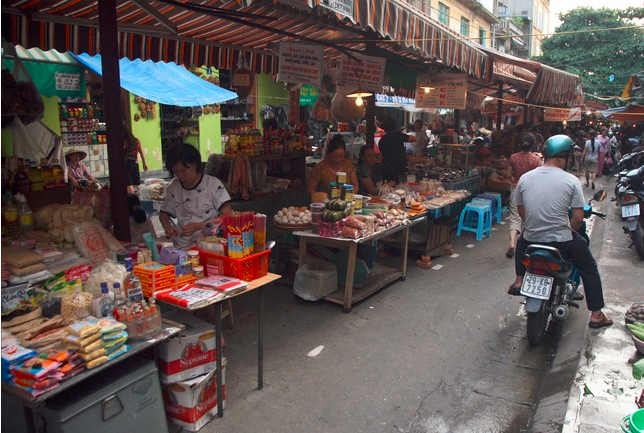 Two Circuits
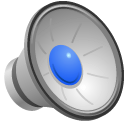 [Speaker Notes: “The upper circuit is direct result of technological progress and its most representative elements are the monopolies” (p 8)
“The lower circuit consists of small-scale activities and is almost exclusively for the poor” (p 8)]
Two circuitsThe major differences between the two’s activities:
Upper Circuit

Technology		Capital Intensive

Organization	Bureaucratic
Lower Circuit

Labor intensive

Primitive
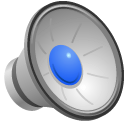 [Speaker Notes: See chart page 22.  Most of the data on this chart is fairly intuitive]
Lower circuit
Distinction made in Chapter 3 between “The ghetto” and “Shantytowns” 

The Ghetto (Industrial nations)		
Job mobility limited
Government compensation- more secure poverty
Almost no lower-circuit in developed countries

2/3 World urban poor “Shantytown”(underdeveloped nations)
Labor is flexible/ adaptable
Much more insecure poverty
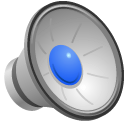 [Speaker Notes: Although both the ghetto and shantytowns are similar in that the residents find it difficult to find permanent employment.
“The Ghetto and the lower circuit” see page 29]
The upper circuit
Imports and Exports
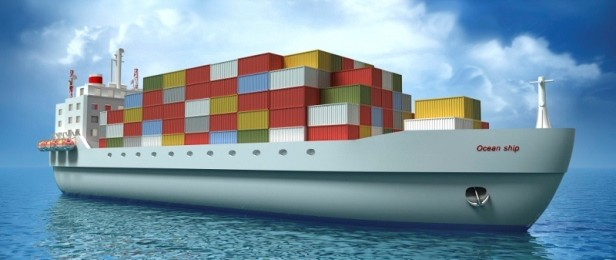 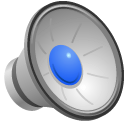 [Speaker Notes: Santos goes into detail of what the upper circuit does.  Imports raw material, exports synthetic materials, etc.]
The banks
Mediating Role- in the upper circuit
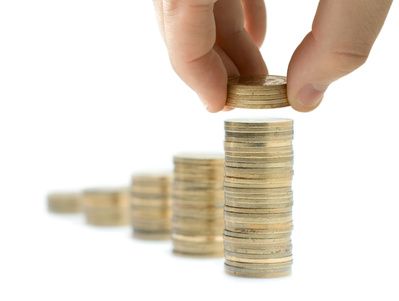 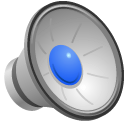 The state- upper circuit
There is a relationship!
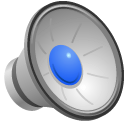 [Speaker Notes: “In underdeveloped countries, the State allies itself with the upper circuit of the economy in order to achieve the technological modernization it so desires” (p 70).]
conclusions
The existence of the two circuits points to the failure of the development planning theories of underdeveloped capitalist countries.
Statistical optimism looks to mask economic issues
Must protect the lower circuit’s ability to absorb the labor that the upper circuit is unable to provide.  But it cannot remain as it is.  
“…paradoxically, it is the poor who finance much of the modernization process, from which they reap so little benefit” (p 204).
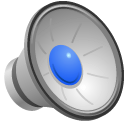 Conclusions
The is the upward flow of capital from the lower circuit to the upper, that is not reciprocated.
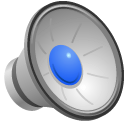 [Speaker Notes: Santos lays out things that would need to happen in order to narrow the gap between the upper and lower circuits.]